Seattle Longitudinal Study
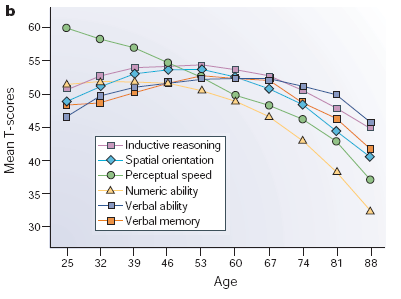 Measures six skills over time:
Vocabulary
Verbal memory
Number
Spatial orientation
Inductive Reasoning
Perceptual Speed
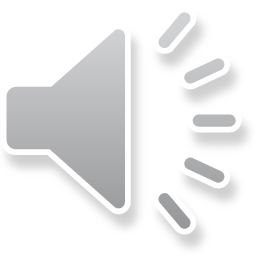 Gains in the Middle Aged Brain
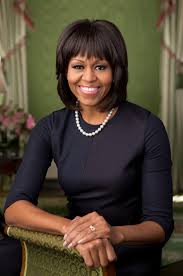 Bilateralization and neuroplasticity
Emotional Regulation
Decision Making
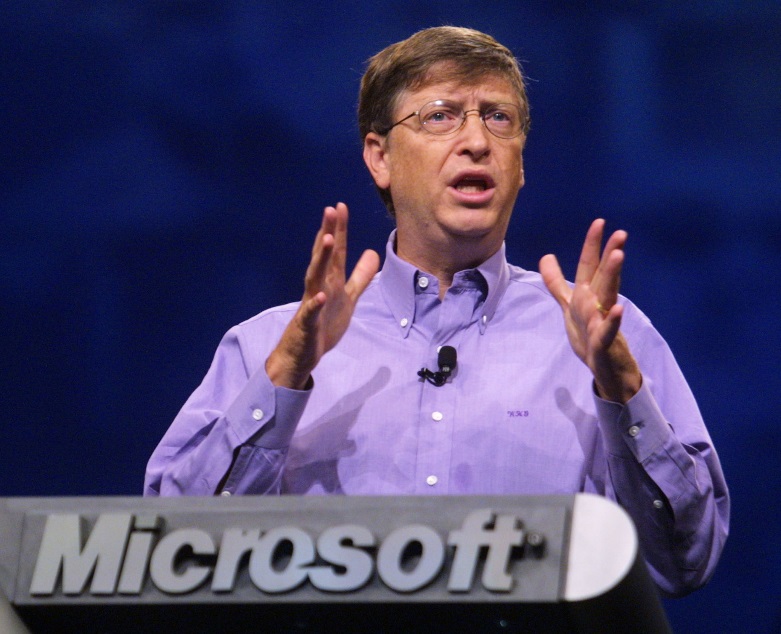 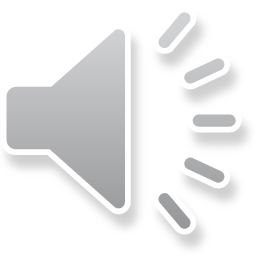 Personality Change vs. Stability
Theories Supporting Stability:
Theories Supporting Change:
Freud
The Trait Theory	
Caspi’s Contextual Model
Jung
Erikson
Vaillant
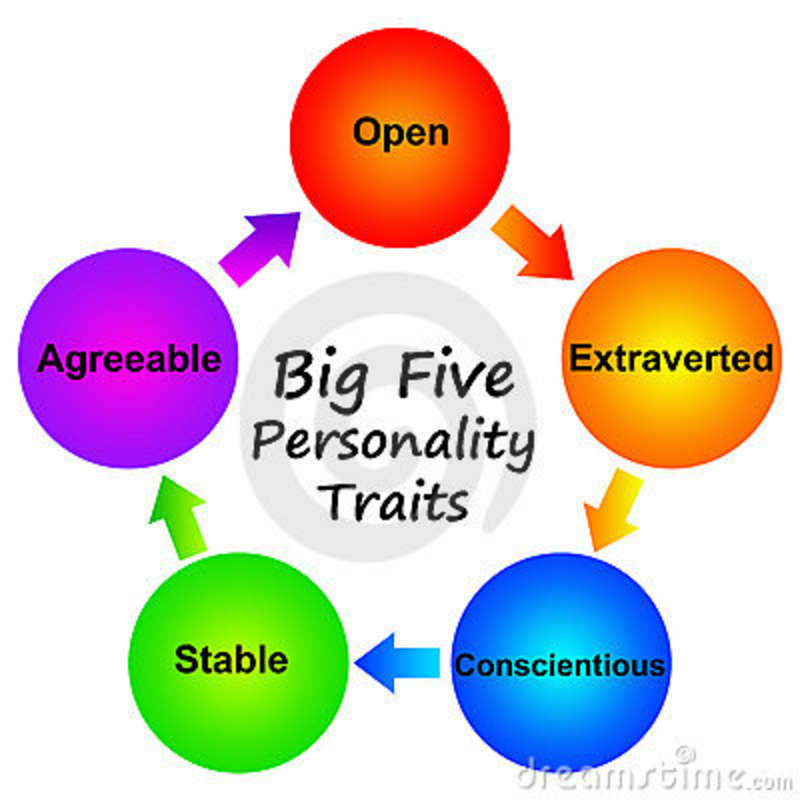 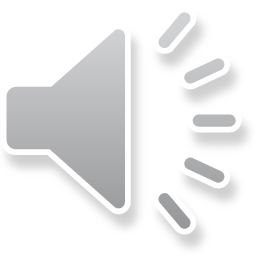 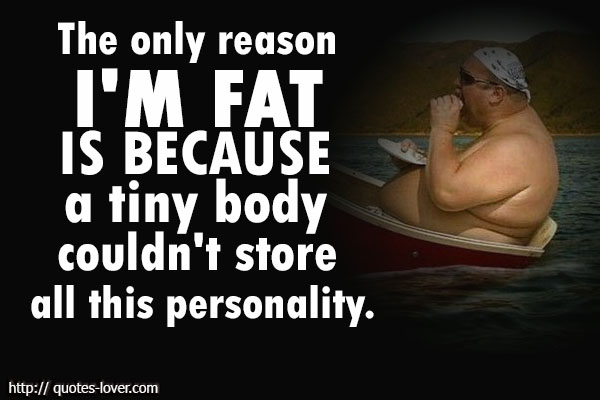 The Trait Theory
The “Big Five” Personality Traits
Neuroticism
Extroversion
Conscientiousness
Agreeableness
Openness to Change
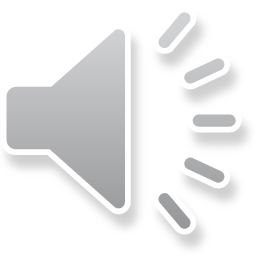